Accelebrate
On-Site, Customized Technical Training
DATA SCIENCE WEBINAR
Fanning the Flames: An Unfair Comparison of Python and R in Data Science Applications
https://www.accelebrate.com 
info@accelebrate.com
International: +1 678 648 3113 
US & Canada: +1 877 849 1850
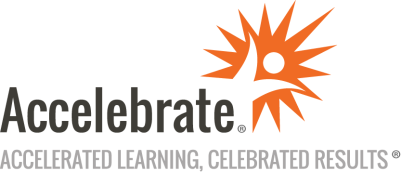 October 2017
Fanning the Flames
An Unfair Comparison of Python and R in Data Science Applications
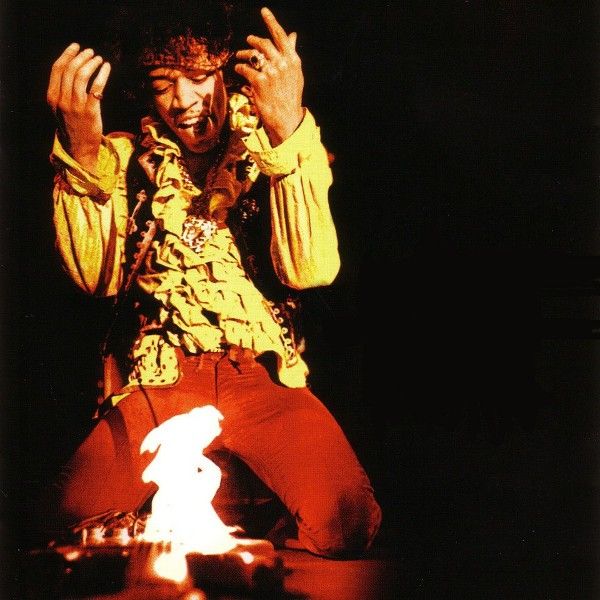 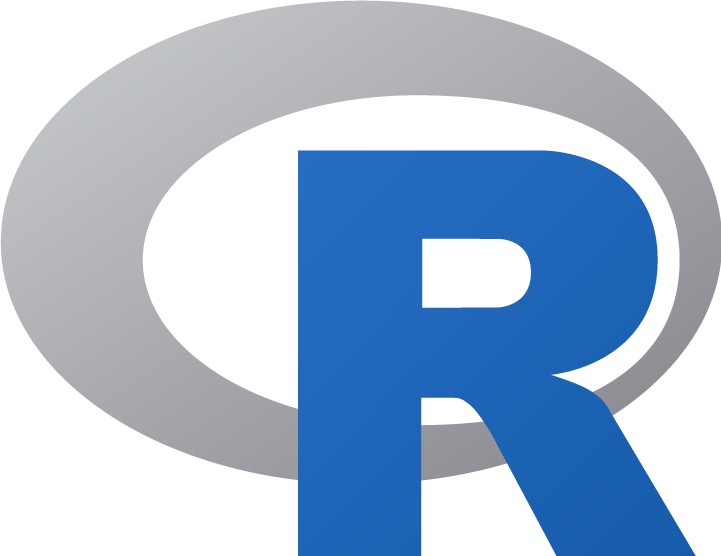 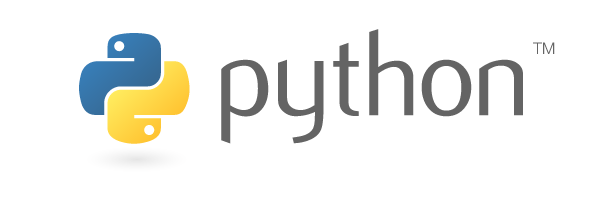 sPython —"Space Python"
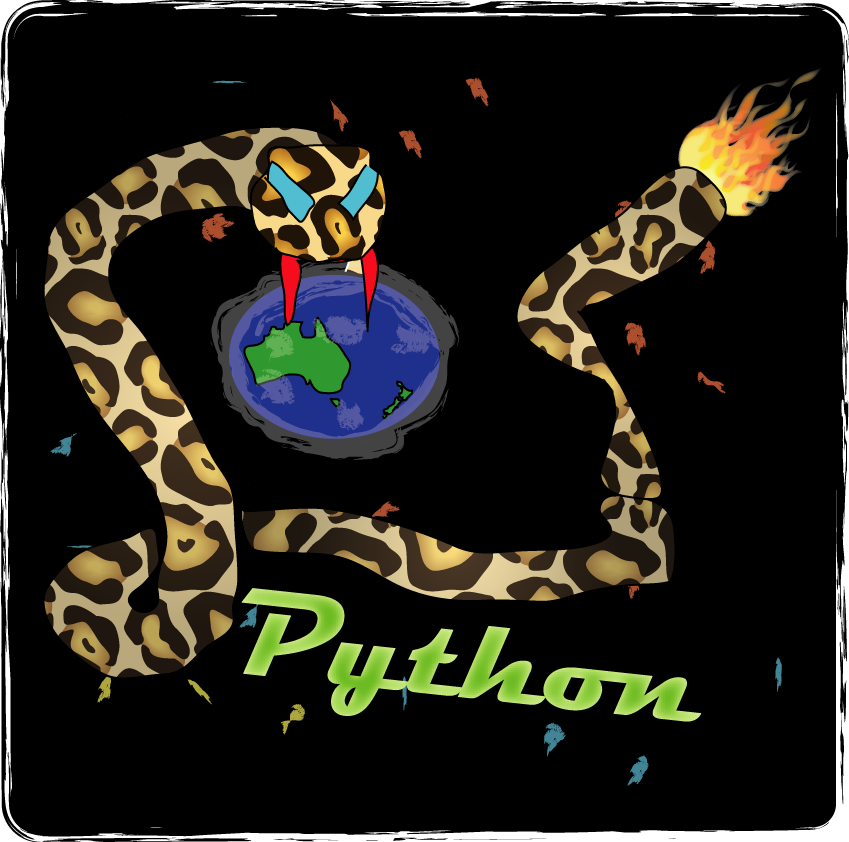 Popular  massive-multiplayer game
Players fly gigantic snake-like spaceships
Compete to devour planets, gaining resources 
Sales derive from in-game purchases
The company needs a Data Scientist to answer one question:
Did their recent marketing promotion increase in-game purchases?
Which Tool to Use?
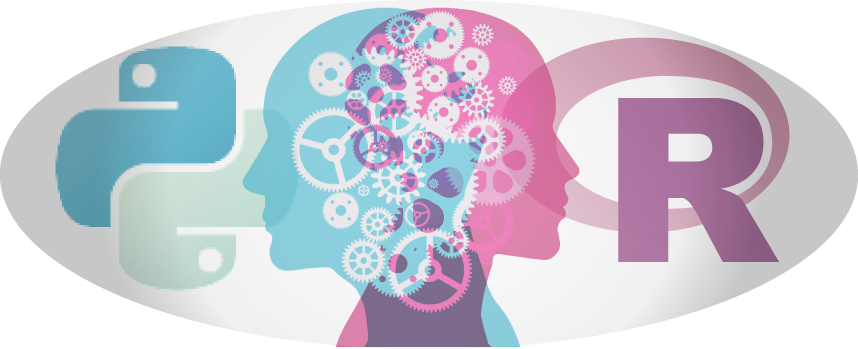 There are really only two main tool choices in (general-purpose) Data Science!
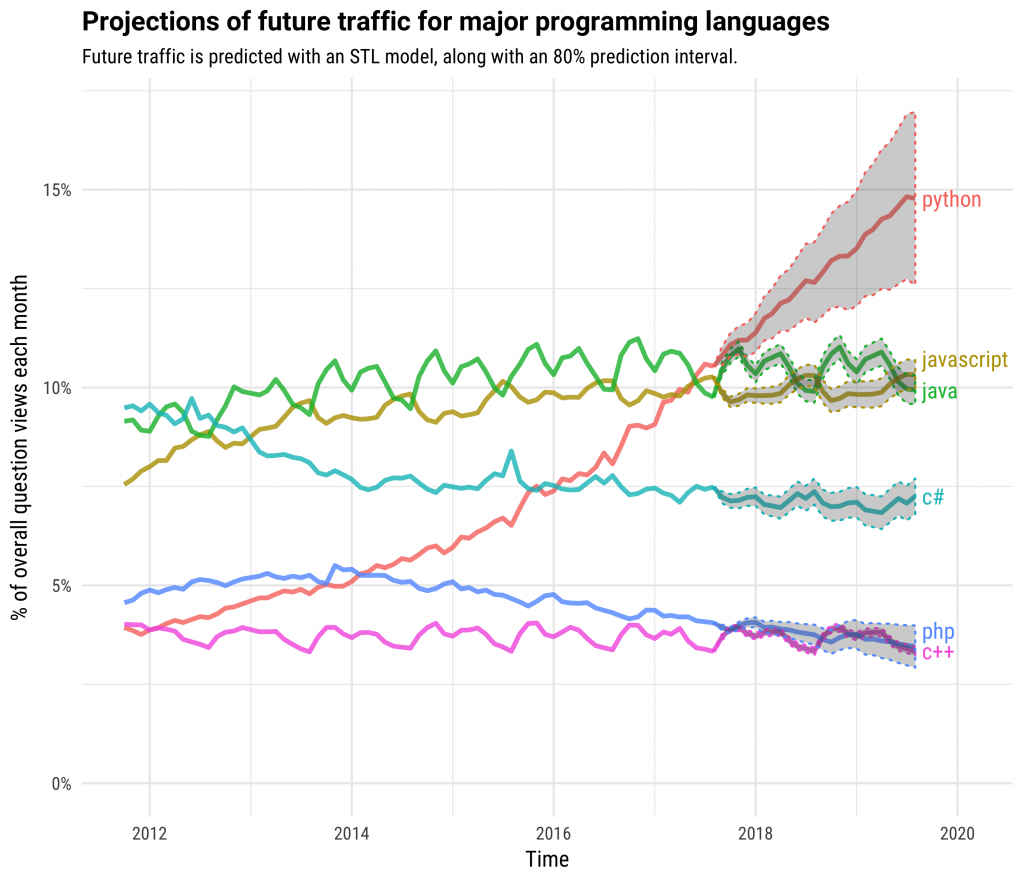 Source: StackOverflow (2017)
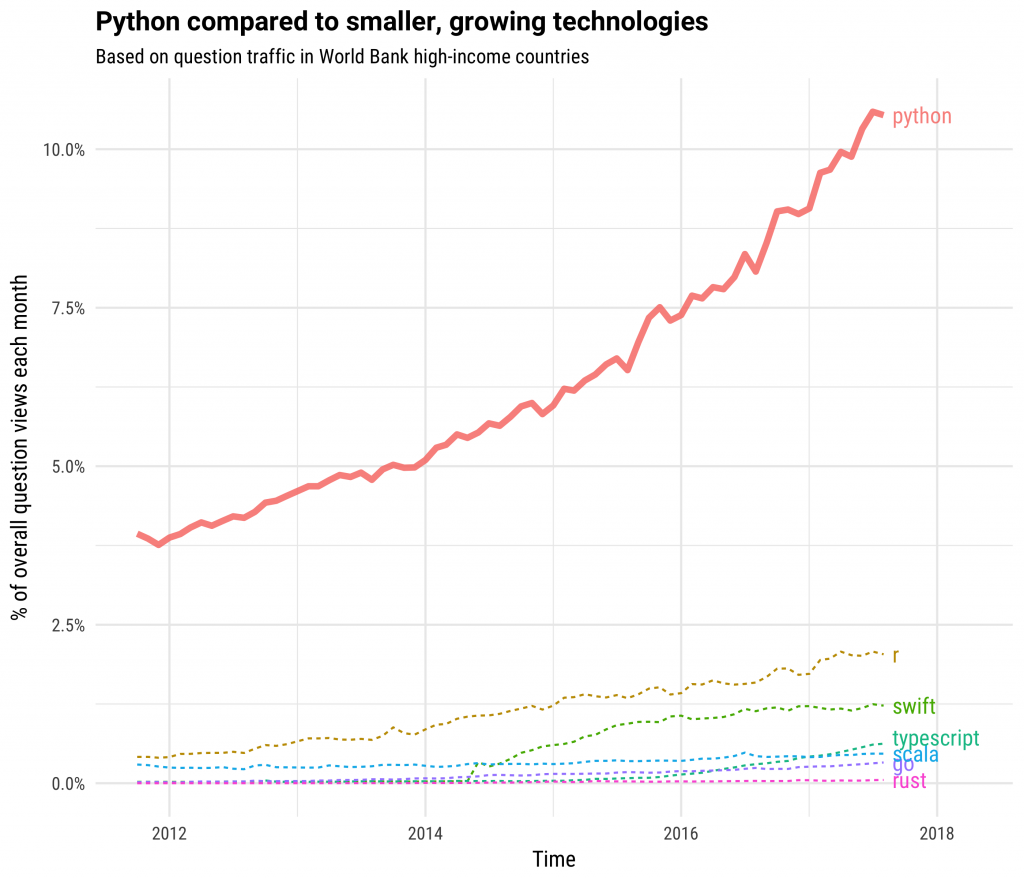 Source: StackOverflow (2017)
Why are these Tools so Popular?
Open-source
Relatively accessible to beginners
Broad eco-system in the scientific stack
Increasingly performant
Cultural inertia
Great community!
The R Project for Statistical Computing
Initial release in 1995 by Ross Ihaka and Robert Gentleman
A modern implementation of the S language (Bell Labs)
Widely used and developed by statisticians
Rich support for advanced statistical analysis and visualization
Vast number of packages (currently almost 15,000)
Object-oriented
Clean syntax
Friendly for 'non-programmers'
Great community support
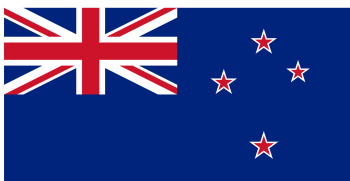 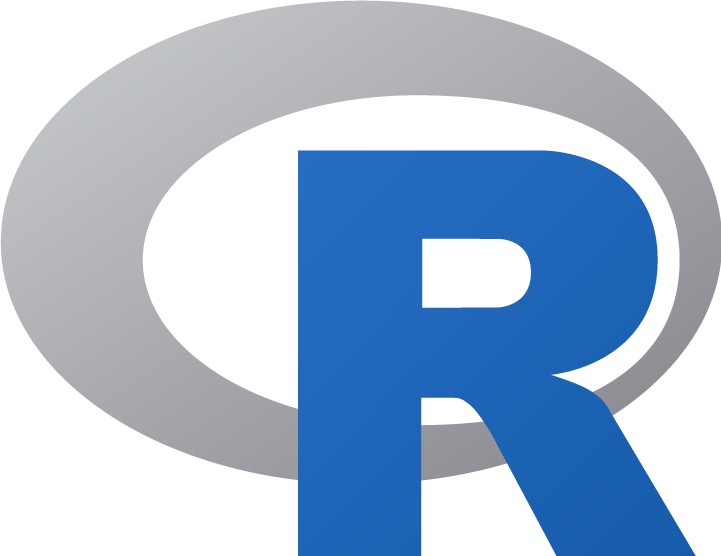 The Tidyverse
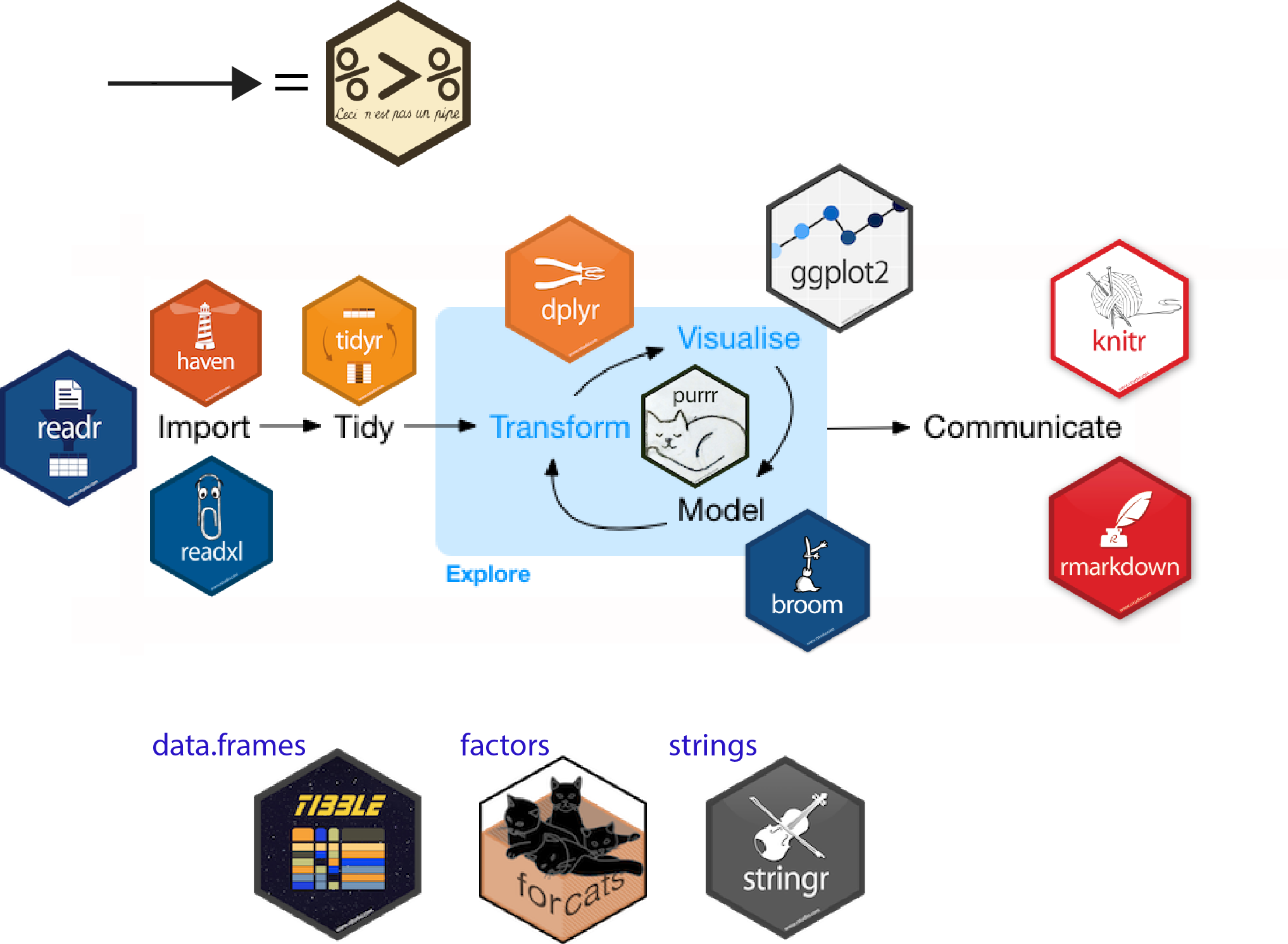 Image: beanumber.github.io
Note: we will not be covering the data.table package here
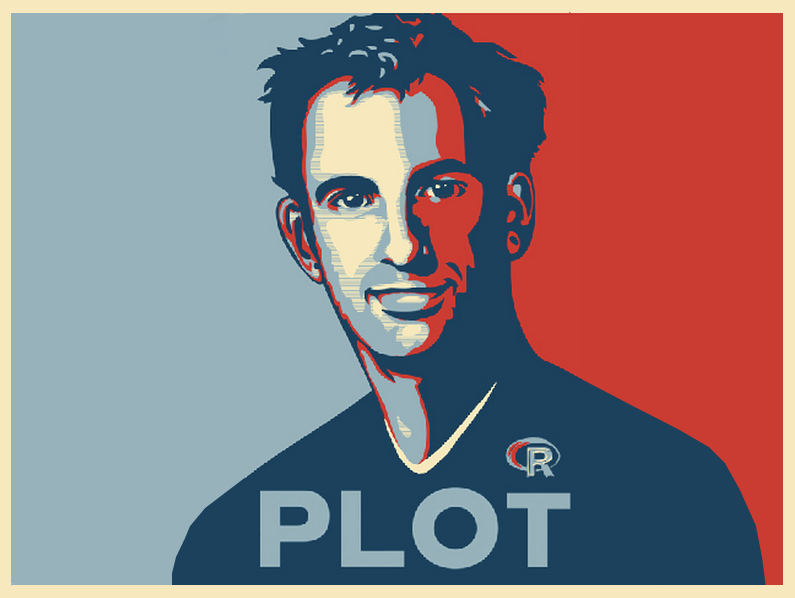 Notable Tidyverse architect: Hadley Wickham
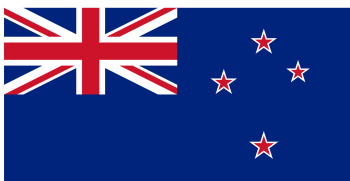 The Python Programming Language
Initial release in 1991 by Guido van Rossum
Based on ABC, Modula and C languages
Named after the Monty Python comedian group
Designed to be easy to read and simple to learn
Used as a 'full-stack,' general-purpose language
Now the most popular—and second most loved—language (Stack Overflow)
Great community!
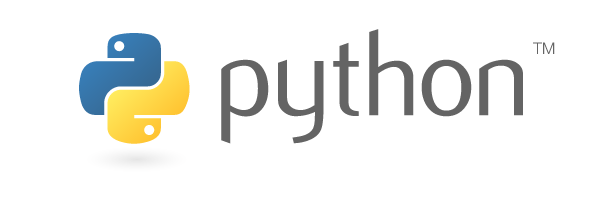 Python Pandas
Initially developed by Wes McKinney in 2008
A reaction to deficiencies in how the Python standard library handles data
Considerable functional design inspiration from R
Introduces the DataFrame and Series objects
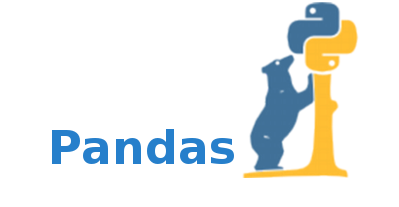 Development Tools
A Typical Exploratory Data Analysis Workflow
Importing Data
Inspection
Data cleaning and wrangling/munging
Visualization
Uni- and multi-variate analysis
Hypothesis testing
Construction of statistical models
Call to action
We will present a side-by-side comparison between Python and R for each step
Let's get to Analyzing!
Follow along with the code and notebooks 
at: https://github.com/RaInta/PythonOrR
Package Versions
1: Importing Data
The user data is stored by the company on their SQL database. 
We can easily access this in two lines:
The Marketing Department  stored the campaign in an Excel spreadsheet
2: Exploratory Data Analysis (EDA)
Accessing Fields and Subsets of the Data
Numerical Summaries
Univariate Descriptions
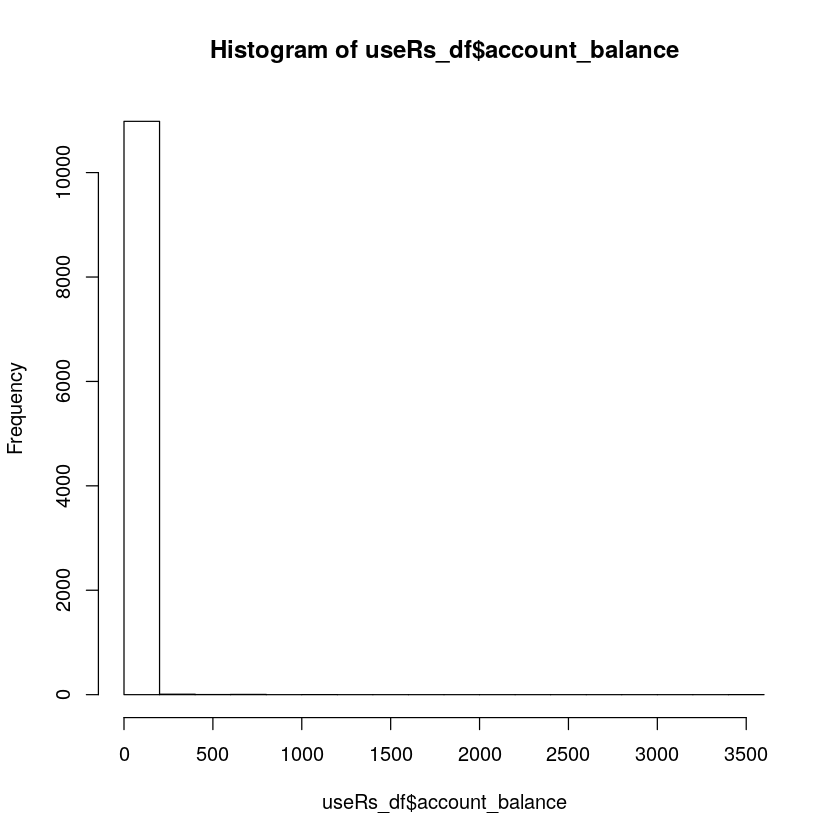 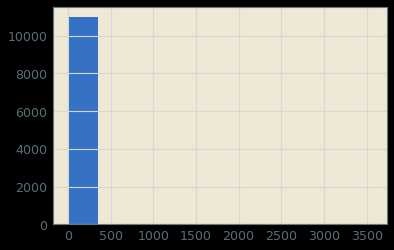 Data Transformations and Feature Engineering
Brutal! 
Perhaps, like many resource distributions, this is a Pareto distribution. This will be clear if we log-transform the data:
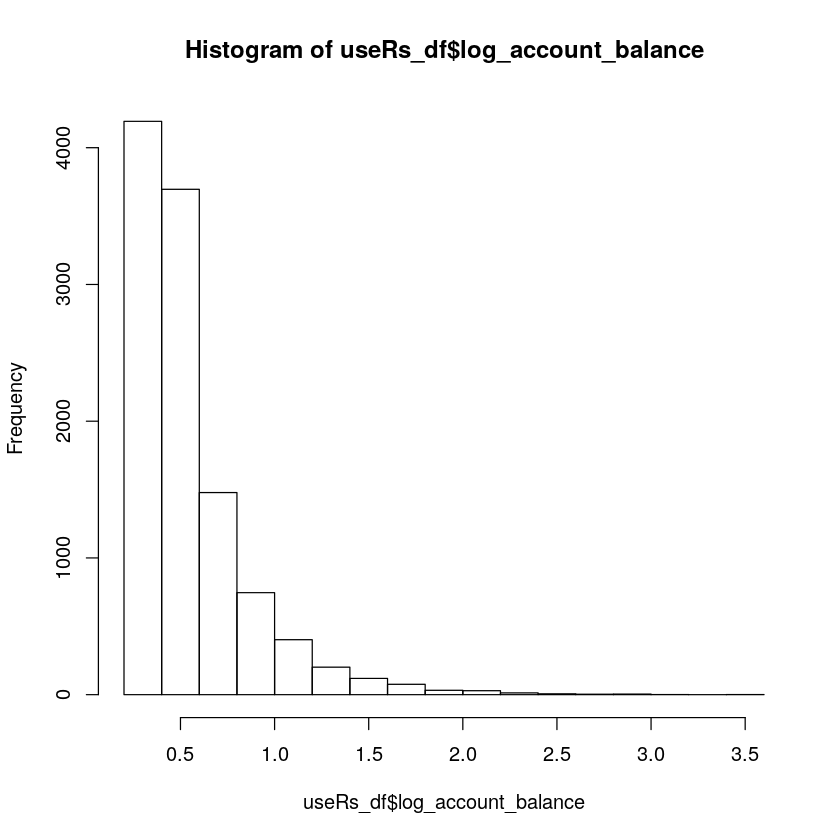 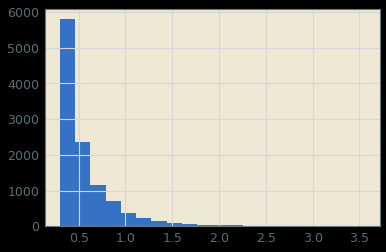 Nice. It is likely a Pareto distribution (have you heard of the "80-20" rule?).
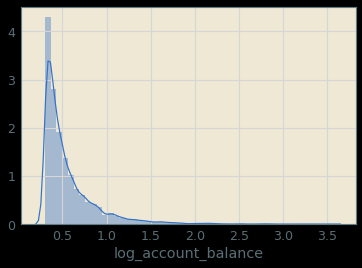 Even nicer.
Handling Missing Data
Remove Duplicates
Merge DataFrames
Merge the user data and the corresponding advertising campaign data. 
Always check key properties of your DataFrame after a merge!
Hypothesis Testing
What was the question again?
Does the marketing level have any effect on sales?
Upon discussion, Marketing finally(!) let us know that their advertising campaign was targeted at customers between the ages of 25 and 35.

Was this campaign effective?
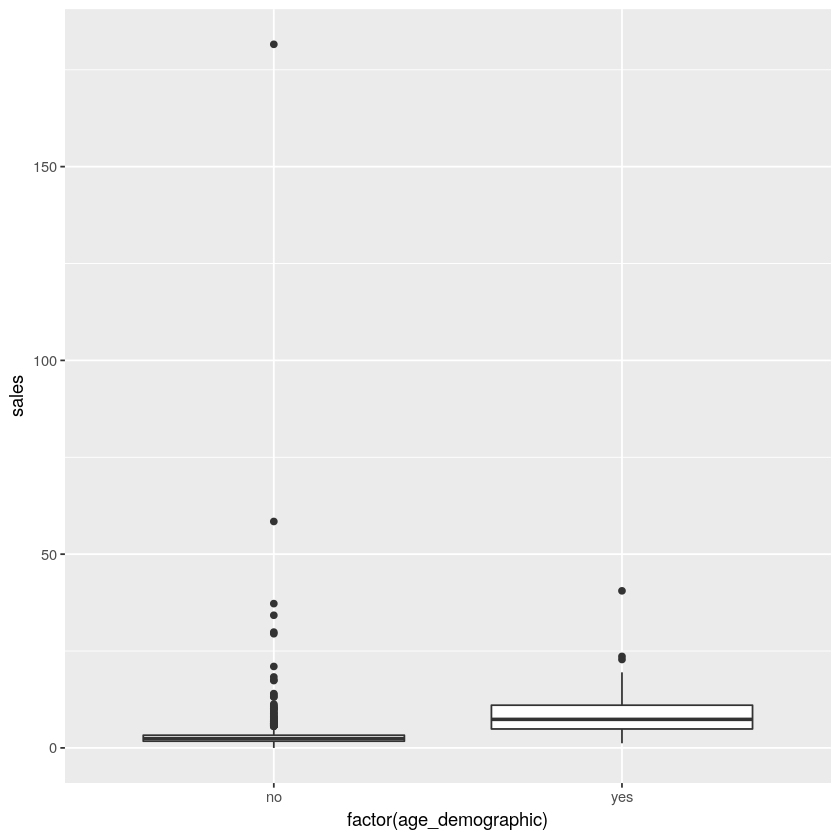 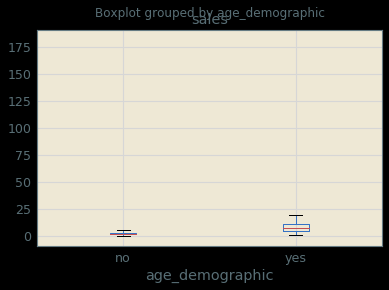 Alternatively, Seaborn produces nicer box-plots with Python
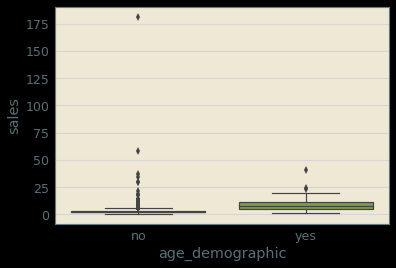 It looks like we're swamped by the skewed distribution in sales. 
Time for the log-transformed version:
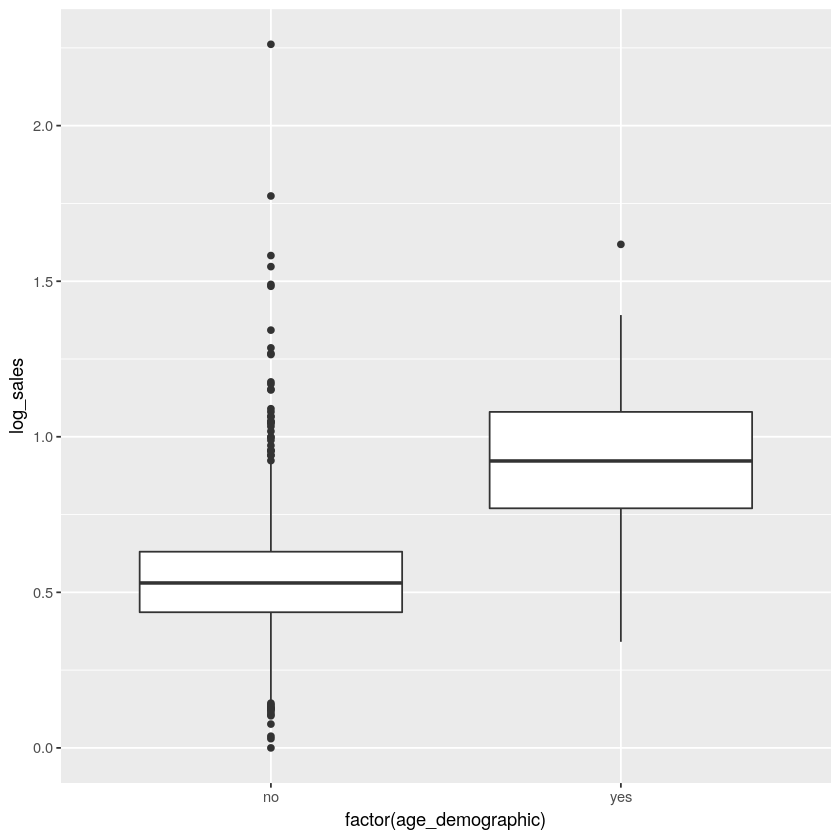 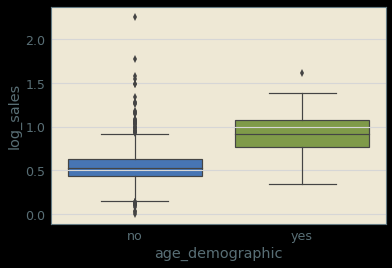 Performing a T-Test
Conclusion: We can safely reject the null hypothesis. 
The marketing campaign appears to have been highly effective 
for the target demographic.
How Else Can We Add Value?
Are there more granular ways we can maximize sales?
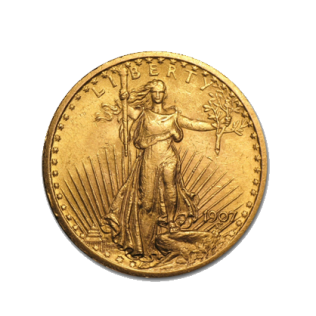 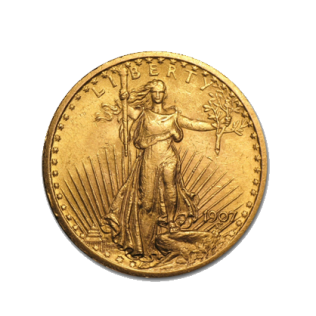 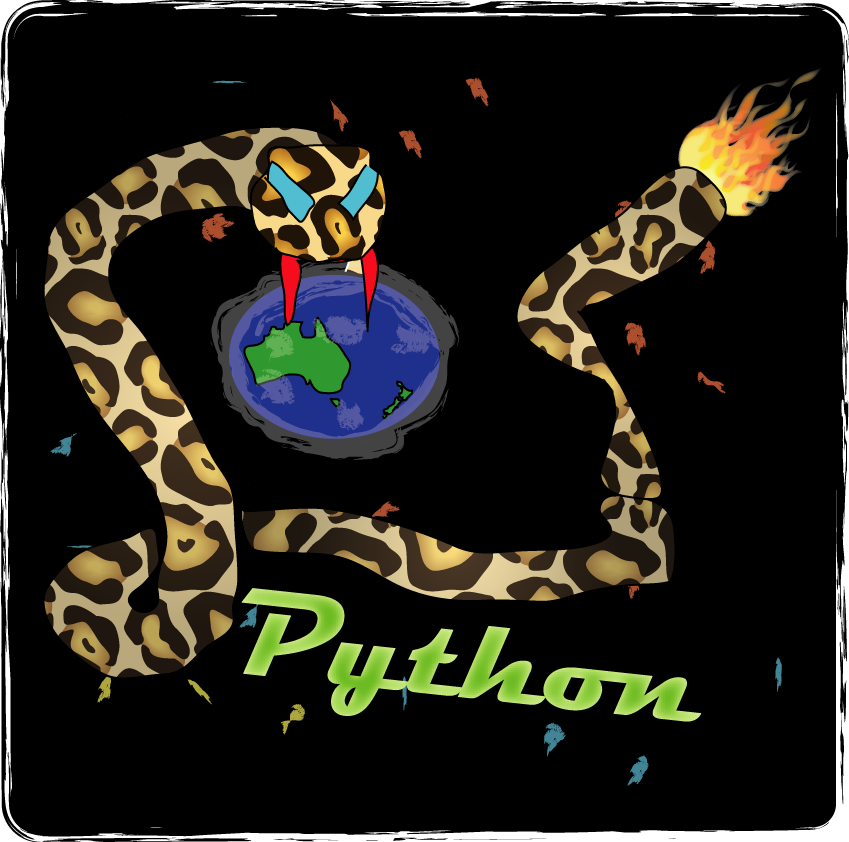 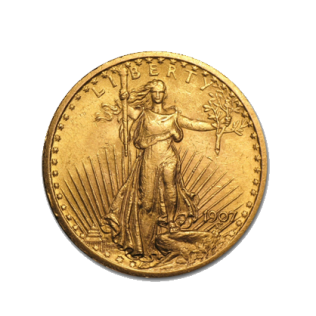 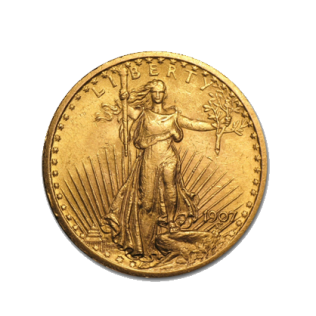 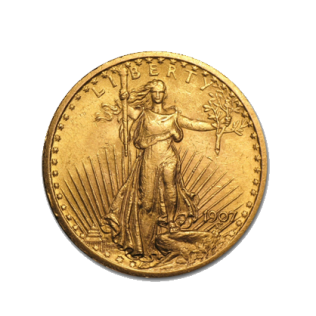 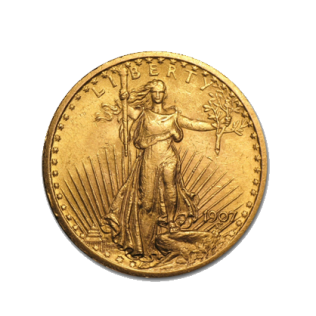 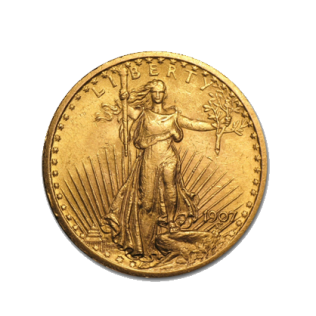 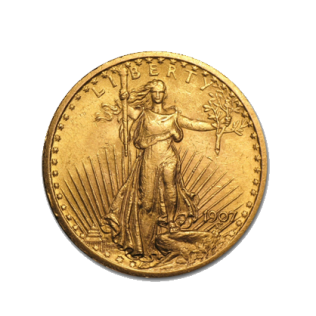 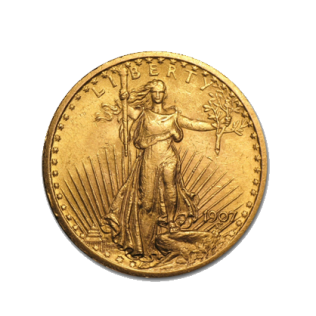 Linear Regression
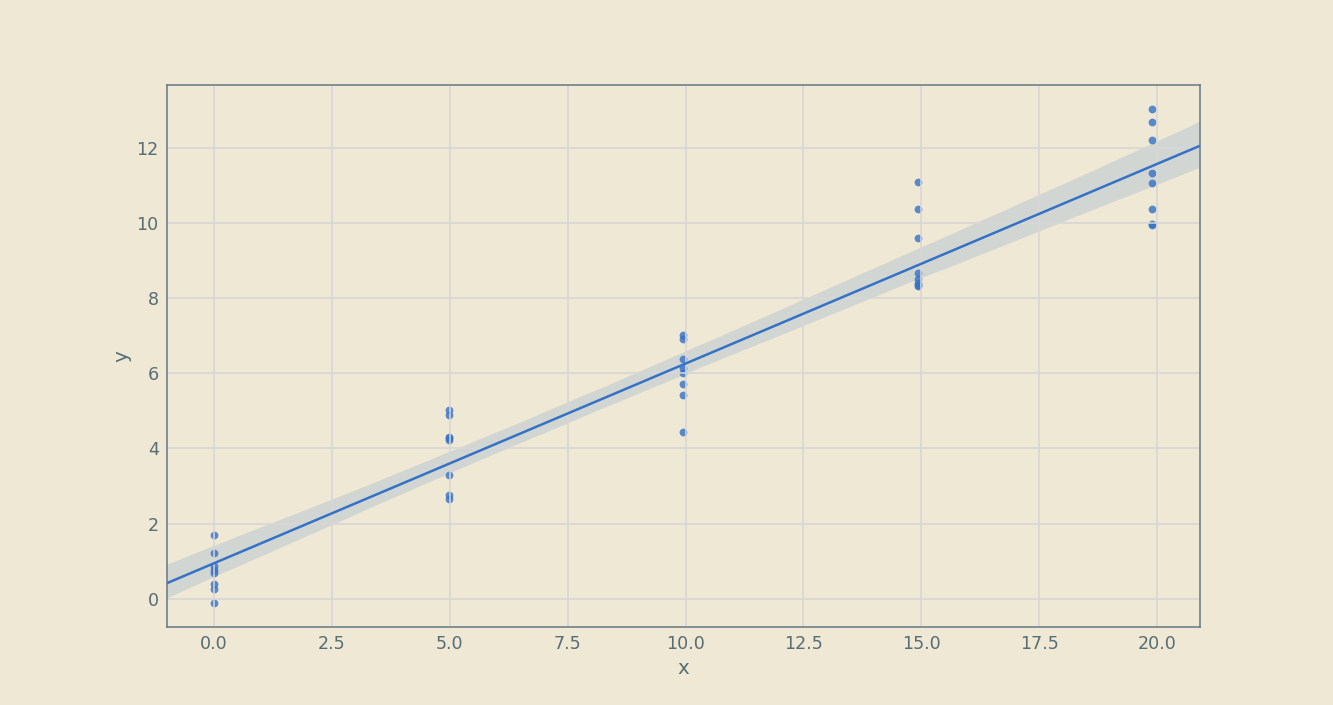 Linear Regression
Formula Syntax
What if people with higher account balances spent more?
We can add account balance as a factor to our model.
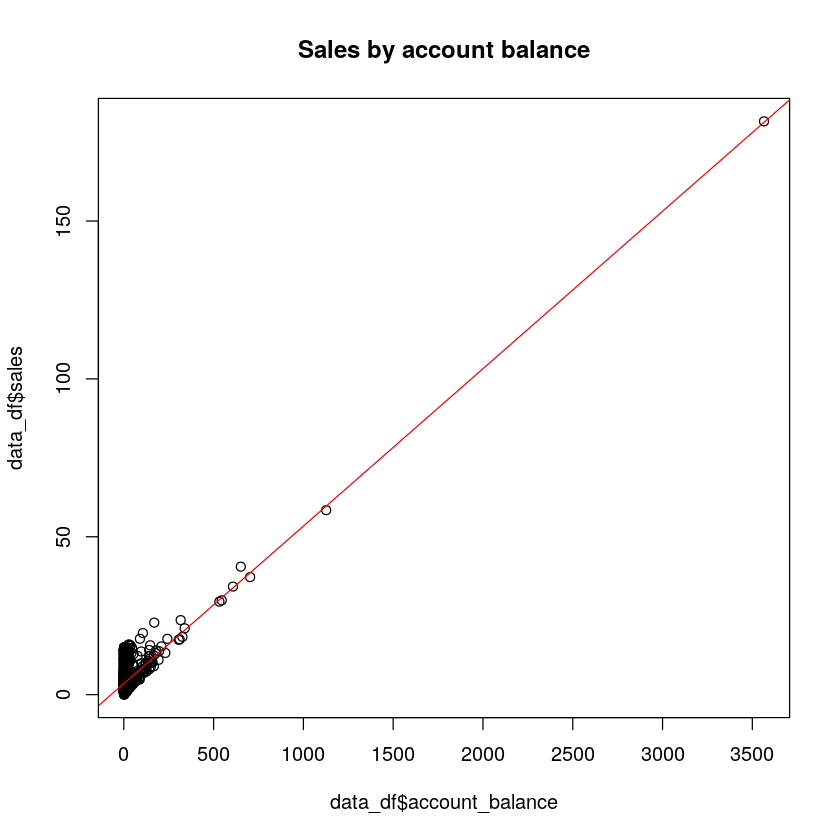 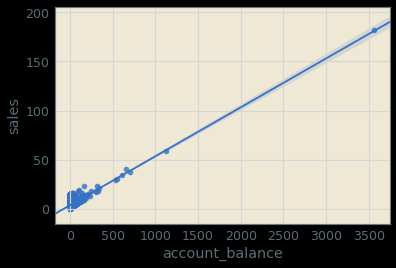 Clues for Multilinear Regression
What other factors might lead to increased sales?
(See the accompanying notebooks for more details)
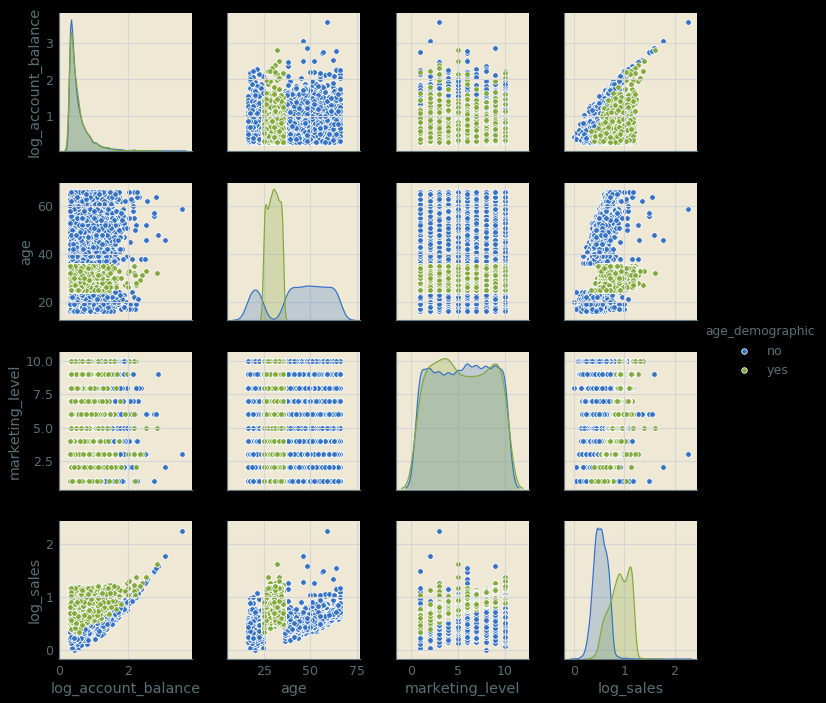 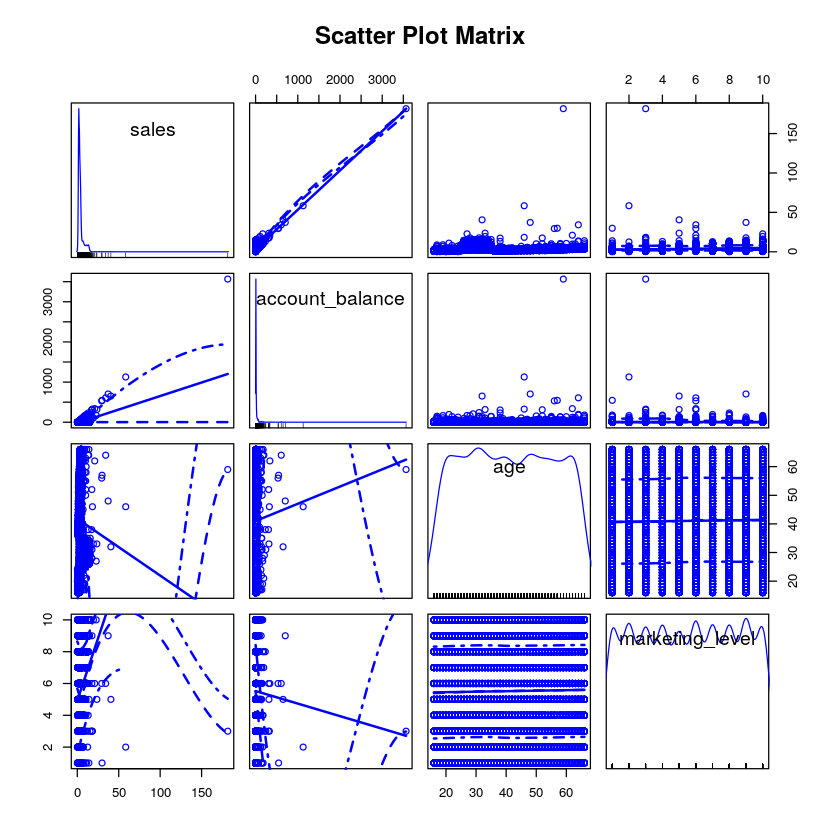 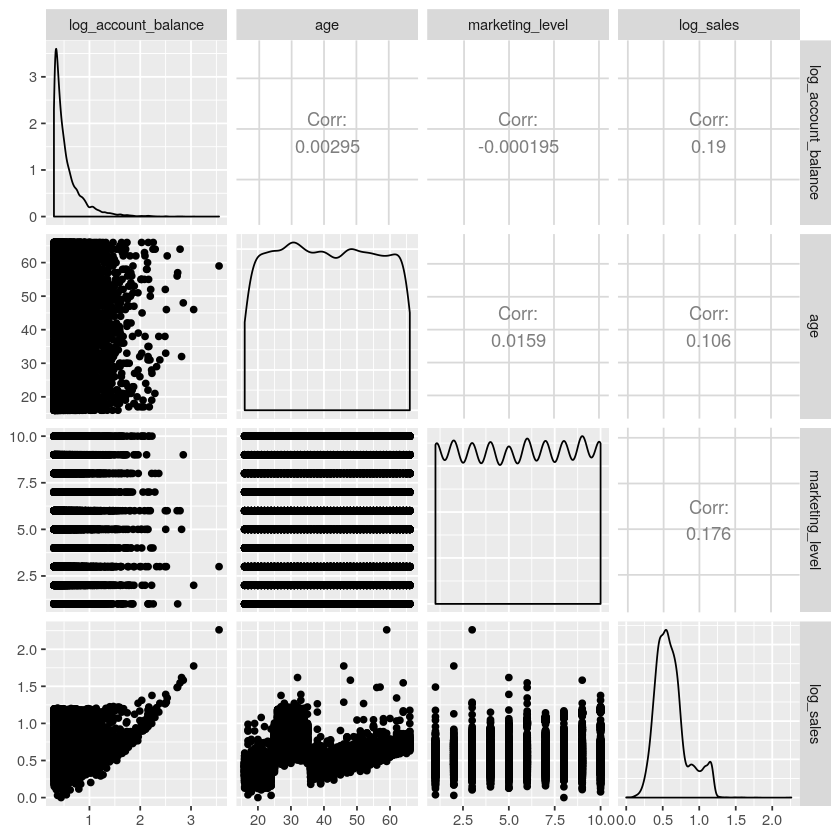 After Some Factor Hunting…
(again, see the notebooks for details!)
There is a strong interaction between marketing level and the target demographic; there's a strong dependence on account balance, and there is a polynomial dependence on players' ages on in-game sales.
So how can we make actionable predictions on future strategies?
Model Prediction
Create a DataFrame that spans the range of our desired parameters.
Let's see what happens if we turn our marketing UP TO ELEVEN!!!!
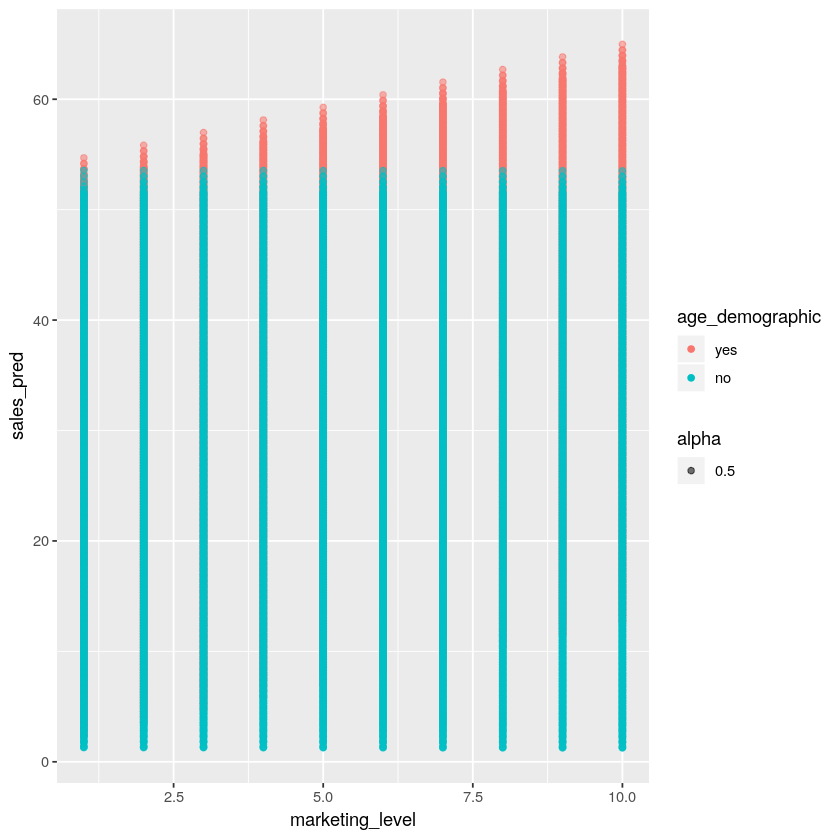 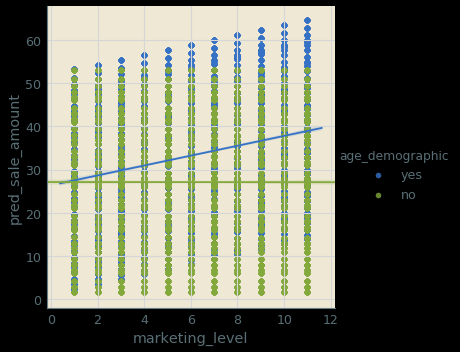 Yes!!! We can turn it up to eleven. It would be wrong not to!
Model Selection
Model 3 is the most generalizable. We'll recommend this one.
Conclusion
Model 3 is the best!
In other words: sales are a function of account balance, age (with a weak square term), plus a strong interaction between marketing level and target demographic (ages between 25 and 35).

BOTTOM LINE: There is no observable market saturation for the target demographic. Perhaps further increase sales by targeting older players, and those with higher account balances. Perhaps a 'premier tier' account level?
Machine Learning and Big Data Libraries
Plenty more!
Other Resources
Books
Websites
Thank you for Watching!
Check out our classes on Data Sciencehttps://www.accelebrate.com/php-python-r-training
Accelebrate offers a wide array of security training, including classes focused on specific programming languages (Java, .NET, JavaScript) and operating systems (Linux, Windows). 
Contact us for private, customized training for 3 or more people.
https://www.accelebrate.com 
info@accelebrate.com
International: +1 678 648 3113 
US & Canada: +1 877 849 1850
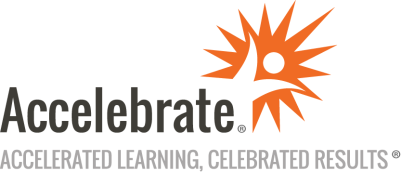 October 2017